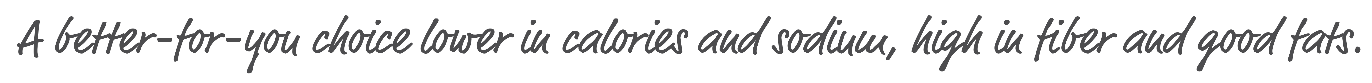 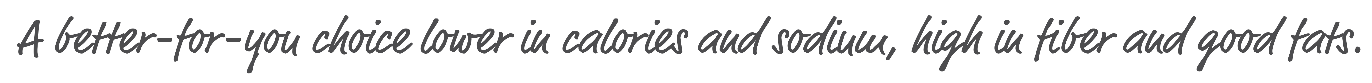 MFB Kitchen & Cafe
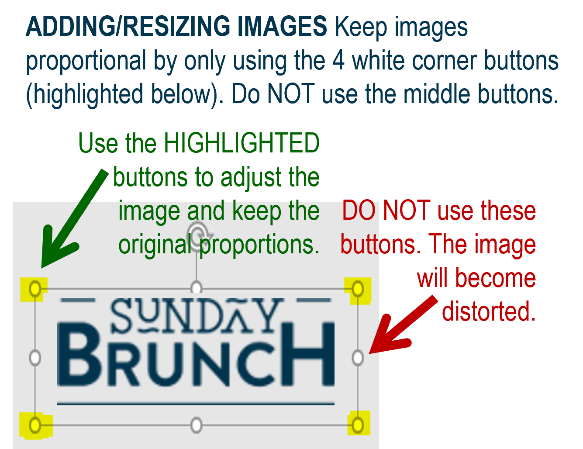 July 2025
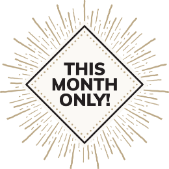 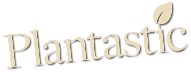 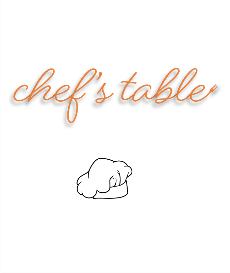 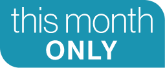 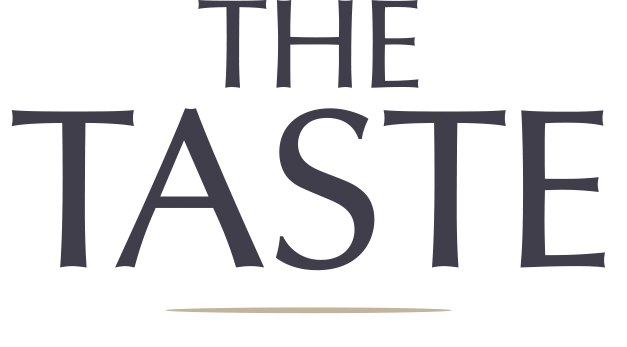 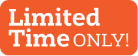 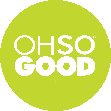 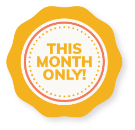 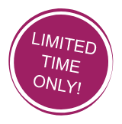 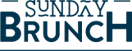 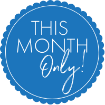 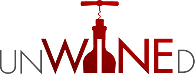 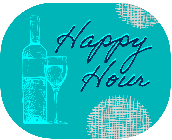 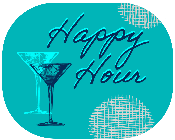 Open 7 days a week
Breakfast  7 am – 9:30 am
Lunch 11 am –   2 pm
Dinner 2 pm-7 pm
Weekends 7 am- 2pm
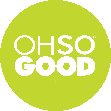